Разнообразие насекомых и их роль в природе и жизни человека.
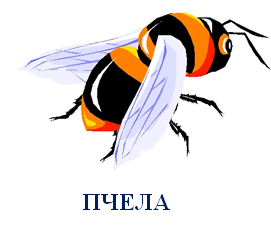 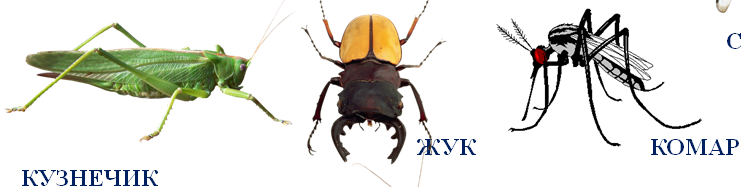 Насекомые самый многочисленный из классов животных. 
 Всего существует более миллиона  разных видов насекомых. 
Учёные периодически открывают новые виды.
Учёные изучающие насекомых, называются  энтомологами.
Какие насекомые тут спрятались?
Многие насекомые – это санитары леса.
Насекомые участвуют в почвообразовании.
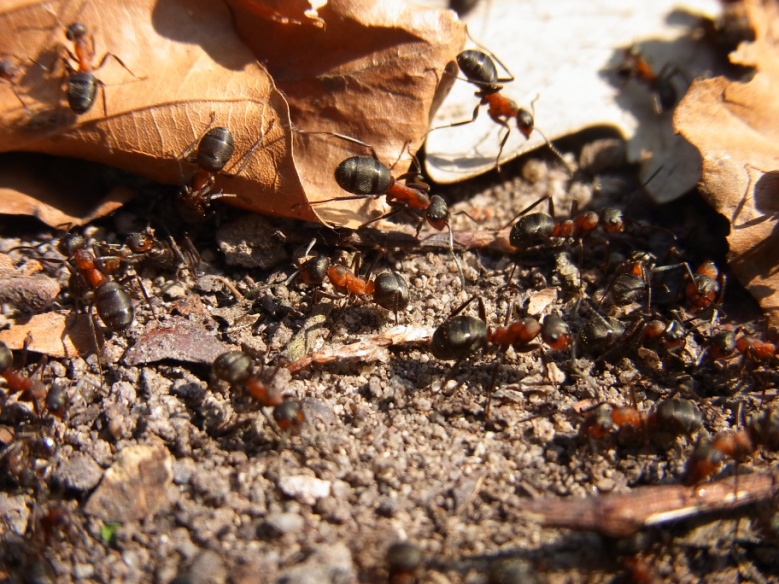 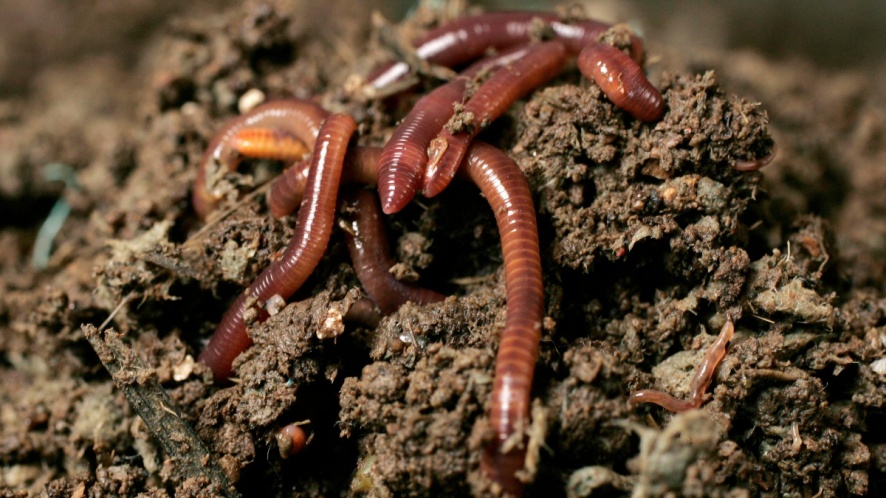 Насекомые являются пищей для других животных.
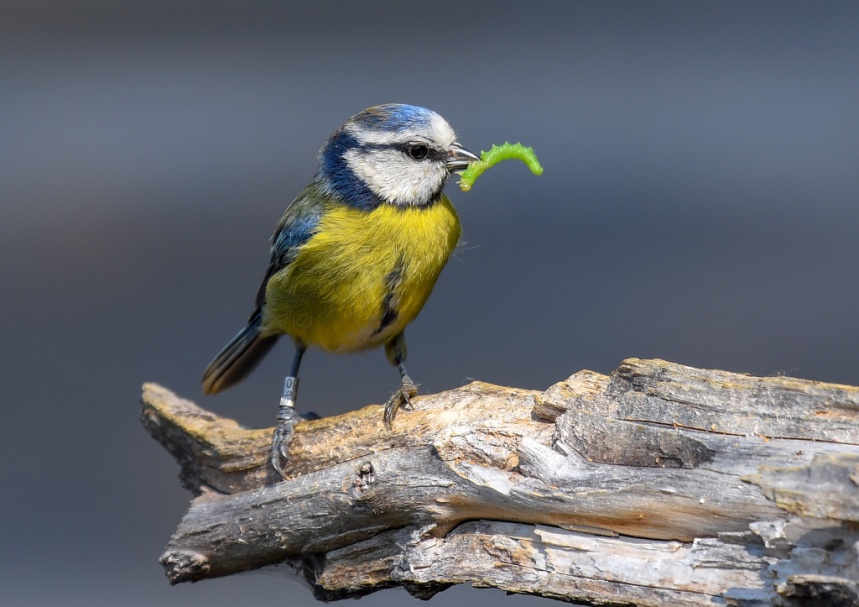 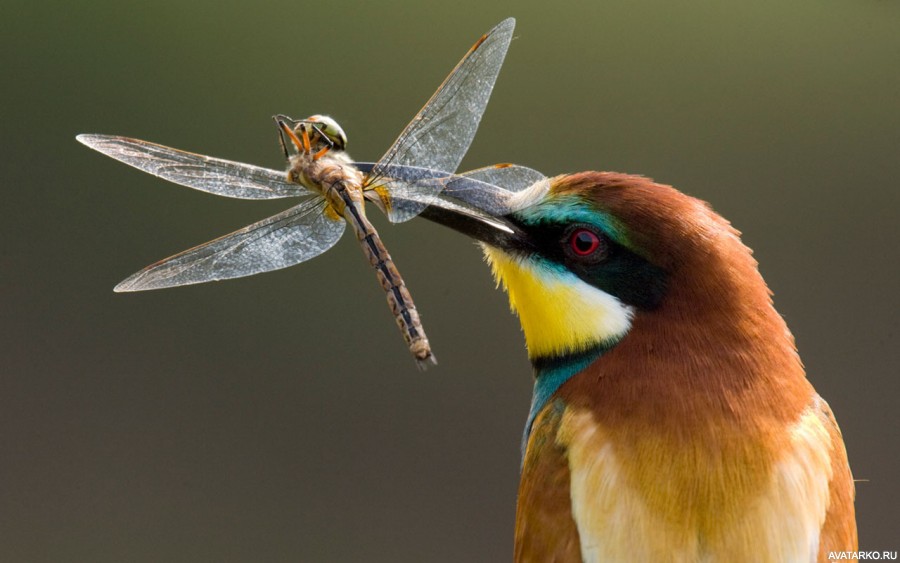 Человек использует в своём хозяйстве.
Пчёлы делают мёд. 
 Шелкопряд делает нити.
Многие насекомые являются вредителями.